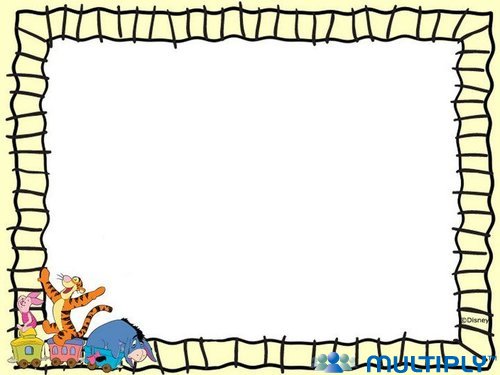 اكتب الاسم البسيط :
مثال: 3عشرات +9 احاد+8 عشرات الالوف80,039
5 احاد+9عشرات +7 مئات +8الوف _________

9 مئات الالوف +6 عشرات _________

8 مئات+8احاد +1الوف ________

5مئات الالوف _________

2الوف +5 عشرات الالوف +1مئات الالوف________

6احاد +4الوف +7مئات الالوف __________